제3회 성공 한우전문점 벤치마킹 투어
- 광주&호남권 1박 2일 벤치마킹 투어
별첨 1>제3회 성공 한우음식점 벤치마킹 투어 사업내용
제3회 성공한우전문점 벤치마킹 투어 방문업소 세부내용
 
<1일차>
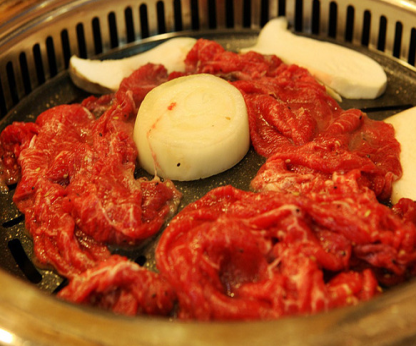 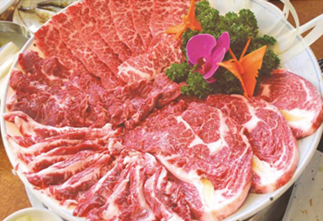 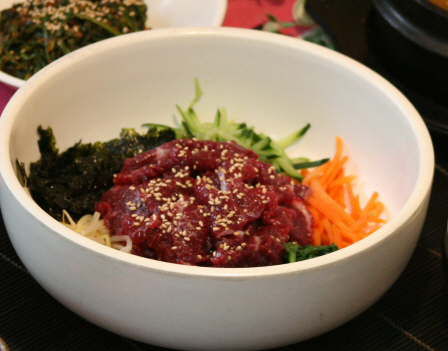 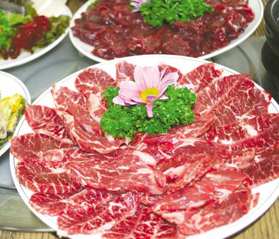 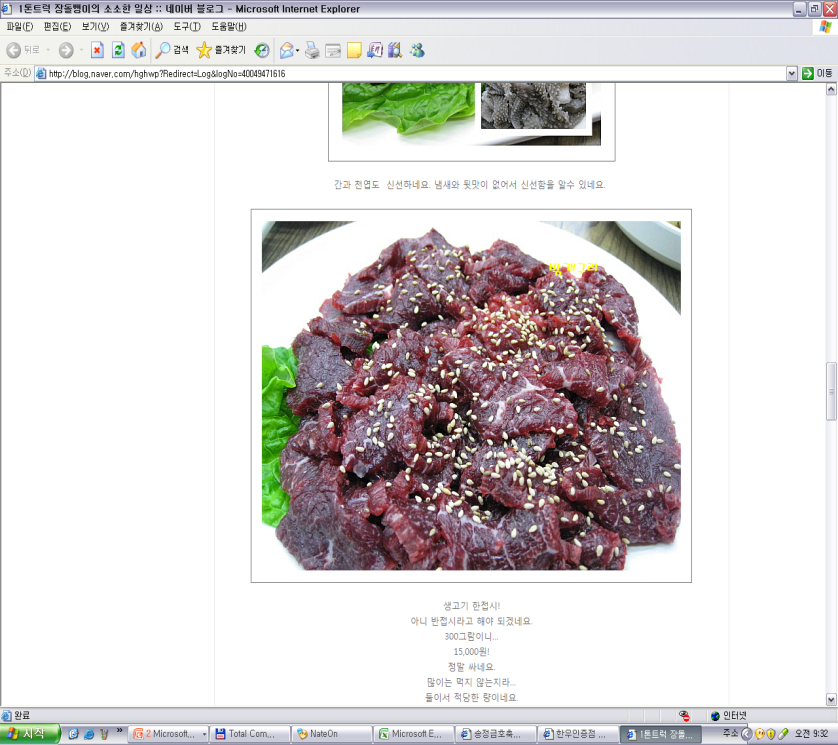 제3회 성공한우전문점 벤치마킹 투어 방문업소 세부내용

 <2일차>
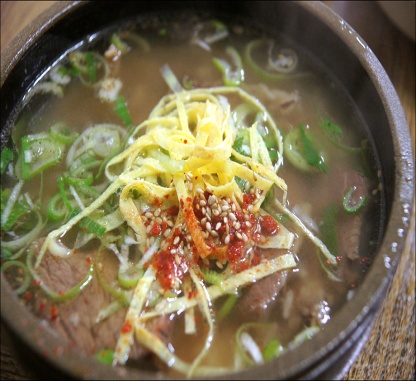 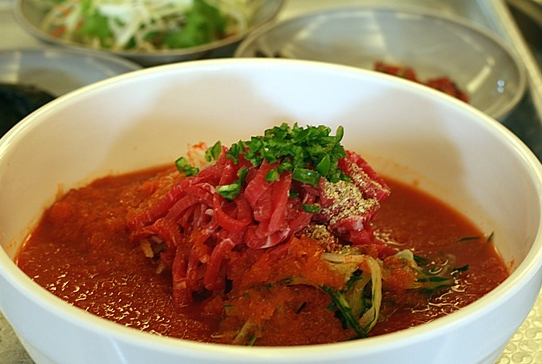